Skoldatatek - 
för en tillgänglig utbildning
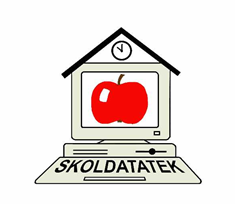 Ta gärna del av vår presentation ”Att utveckla och arbeta i Skoldatatek”, som vi hade på Dysleximässan 2017. Välkomna till vår hemsida SkoldatateX och välj fliken Dysleximässa 2017. 
Följ länken http://skoldatatex.se
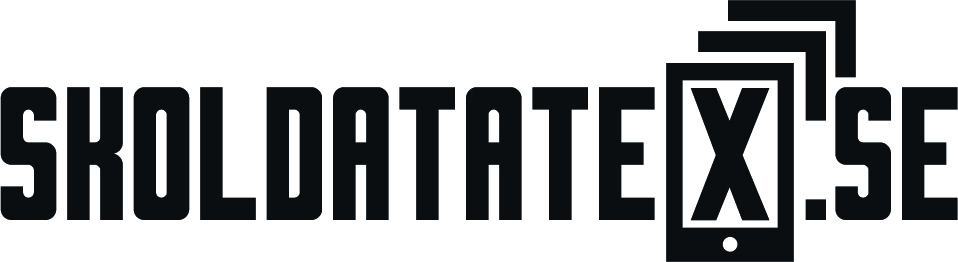